Formación Del Apego (6 semanas – 6/8 meses)
Empieza a responder de manera diferente a un cuidador conocido que a un extraño. Todavía no protestan cuando lo separan  de la madre.
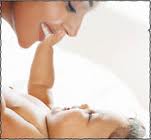